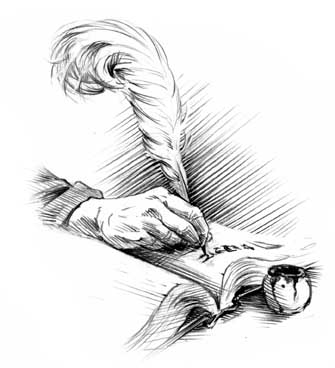 1
ASTs, Grammars, Parsing, Tree traversals
Lecture 13
CS2110 – Fall 2017
Expression Trees
2
From last time: we can draw a syntax tree for theJava expression 2 * 1 – (1 + 0).
-
*
+
1
2
1
0
[Speaker Notes: This could be extended to other Java syntax—like classes and methods!]
Pre-order, Post-order, and In-order
3
-
*
+
1
2
1
0
Pre-order traversal:
Visit the root
Visit the left subtree (in pre-order)
Visit the right subtree
-
2 1
+ 1 0
*
Pre-order, Post-order, and In-order
4
-
*
+
1
2
1
0
Pre-order traversal
-
2 1
+ 1 0
*
*
2
1
1 0 +
*
Post-order traversal
Visit the left subtree (in post-order)
Visit the right subtree
Visit the root
Pre-order, Post-order, and In-order
5
-
*
+
1
2
1
0
Pre-order traversal
-
2 1
+ 1 0
*
*
2
1
1 0 +
*
Post-order traversal
2 * 1 - 1 + 0
In-order traversal
Visit the left subtree (in-order)
Visit the root
Visit the right subtree
Pre-order, Post-order, and In-order
6
-
*
+
1
2
1
0
Pre-order traversal
-
2 1
+ 1 0
*
*
2
1
1 0 +
*
Post-order traversal
(2 * 1) - (1 + 0)
In-order traversal
To avoid ambiguity, add parentheses around subtrees that contain operators.
[Speaker Notes: While infix notation is the most “human,” it’s also the most problematic! It leads to ambiguity that has to be solved with parentheses. The other two styles don’t have this problem.]
In Defense of Postfix Notation
7
Execute expressions in postfix notation by reading from left to right.
Numbers: push onto the stack.
Operators: pop the operands off the stack, do the operation, and push the result onto the stack.
2 1 * 1 0 + *
In Defense of Postfix Notation
8
Execute expressions in postfix notation by reading from left to right.
Numbers: push onto the stack.
Operators: pop the operands off the stack, do the operation, and push the result onto the stack.
1 * 1 0 + *
2
In Defense of Postfix Notation
9
Execute expressions in postfix notation by reading from left to right.
Numbers: push onto the stack.
Operators: pop the operands off the stack, do the operation, and push the result onto the stack.
* 1 0 + *
1
2
In Defense of Postfix Notation
10
Execute expressions in postfix notation by reading from left to right.
Numbers: push onto the stack.
Operators: pop the operands off the stack, do the operation, and push the result onto the stack.
1 0 + *
2
In Defense of Postfix Notation
11
Execute expressions in postfix notation by reading from left to right.
Numbers: push onto the stack.
Operators: pop the operands off the stack, do the operation, and push the result onto the stack.
+ *
0
1
2
In Defense of Postfix Notation
12
Execute expressions in postfix notation by reading from left to right.
Numbers: push onto the stack.
Operators: pop the operands off the stack, do the operation, and push the result onto the stack.
*
1
2
In Defense of Postfix Notation
13
Execute expressions in postfix notation by reading from left to right.
Numbers: push onto the stack.
Operators: pop the operands off the stack, do the operation, and push the result onto the stack.
2
In Defense of Postfix Notation
14
Execute expressions in postfix notation by reading from left to right.
Numbers: push onto the stack.
Operators: pop the operands off the stack, do the operation, and push the result onto the stack.
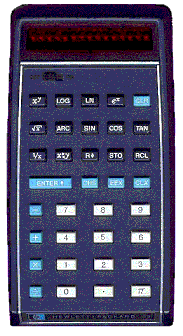 In about 1974, Gries paid $300 for an HP calculator, which had some memory and used postfix notation!
Still works.
2
a.k.a. “reverse Polish notation”
In Defense of Prefix Notation
15
Function calls in most programming languages use prefix notation: like add(37, 5).
Some languages (Lisp, Scheme, Racket) use prefix notation for everything to make the syntax simpler.
(define (fib n)
  (if (<= n 2)
      1
      (+ (fib (- n 1) (fib (- n 2)))))
Prefix and Postfix Notation
16
Not as strange as it looks!
    add(a, b) is prefix notation for the binary add operator!
	(in some languages, this is simply written add a b)    n! is a postfix application of the factorial operator!
No parentheses needed!
Postfix
Prefix
Infix
(5 + 3) * 4

5 + (3 * 4)

1+2+3*4-7
* + 5 3 4

+ 5 * 3 4

+ 1 + 2 - * 3 4 7
5 3 + 4 *

5 3 4 * +

1 2 + 3 4 * + 7 -
Expression trees: in code
17
public interface Expr {
    String infix(); // returns an infix representation
    int eval(); // returns the value of the expression
}
public class Int implements Expr {
   private int v;
   public int eval() { return v; }
   public String infix() {
      return " " + v + " ";
   }
}
public class Sum implements Expr {
  private Expr left, right;
  public int eval() { 
    return left.eval() + right.eval();
  }
  public String infix() {
    return "(" + left.infix() + 
	"+" + right.infix() + ")";
  }
}
Grammars
18
The cat ate the rat.
The cat ate the rat slowly.
The small cat ate the big rat slowly.
The small cat ate the big rat on the mat slowly.
The small cat that sat in the hat ate the big rat on the mat slowly, then got sick.
Not all sequences of words are sentences:The ate cat rat the
How many legal sentences are there?
How many legal Java programs are there?
How can we check whether a string is a Java program?
Grammars
19
A grammar is a set of rules for generating the valid strings of a language.
Sentence		Noun Verb Noun 
Noun			goats
Noun			astrophysics
Noun			bunnies
Verb			like
Verb 	  	 	see
Grammars
20
A grammar is a set of rules for generating the valid strings of a language.
Sentence		Noun Verb Noun 
Noun			goats
Noun			astrophysics
Noun			bunnies
Verb			like
Verb 	  	 	see
Sentence
Grammars
21
A grammar is a set of rules for generating the valid strings of a language.
Sentence		Noun Verb Noun 
Noun			goats
Noun			astrophysics
Noun			bunnies
Verb			like
Verb 	  	 	see
Noun Verb Noun
Grammars
22
A grammar is a set of rules for generating the valid strings of a language.
Sentence		Noun Verb Noun 
Noun			goats
Noun			astrophysics
Noun			bunnies
Verb			like
Verb 	  	 	see
bunnies Verb Noun
Grammars
23
A grammar is a set of rules for generating the valid strings of a language.
Sentence		Noun Verb Noun 
Noun			goats
Noun			astrophysics
Noun			bunnies
Verb			like
Verb 	  	 	see
bunnies like Noun
Grammars
24
A grammar is a set of rules for generating the valid strings of a language.
Sentence		Noun Verb Noun 
Noun			goats
Noun			astrophysics
Noun			bunnies
Verb			like
Verb 	  	 	see
bunnies like astrophysics
A Grammar
25
Sentence		Noun Verb Noun 
Noun			goats
Noun			astrophysics
Noun			bunnies
Verb			like
Verb 	  	 	see
There are exactly 18 valid Sentences according to this grammar.
Our sample grammar has these rules:
A Sentence can be a Noun followed by a Verb followed          by a Noun 
A Noun  can be  goats  or  astrophysics  or  bunnies
A Verb    can be  like  or  see
Grammars
26
A grammar is a set of rules for generating the valid strings of a language.
Sentence		Noun Verb Noun 
Noun			goats
Noun			astrophysics
Noun			bunnies
Verb			like
Verb 	  	 	see
bunnies like astrophysics
goats see bunnies
… (18 sentences total)
The words goats, astrophysics, bunnies, like, see are called tokens or terminals
The words Sentence, Noun, Verb are called nonterminals
A recursive grammar
27
Sentence 	Sentence and Sentence 
Sentence 		Sentence or Sentence 
Sentence 		Noun  Verb  Noun
Noun		  goats
Noun	   astrophysics
Noun	   bunnies
Verb 		  like
	  |	  see
bunnies like astrophysics
goats see bunnies
bunnies like goats and goats see bunnies
… (infinite possibilities!)
The recursive definition of Sentence makes this grammar infinite.
Aside
28
What if we want to add a period at the end of every sentence?
Sentence		 Sentence  and  Sentence .
Sentence	  Sentence  or Sentence .
Sentence		 Noun Verb Noun .
Noun 	 	…
Does this work?
No!  This produces sentences like:
goats like bunnies. and bunnies like astrophysics. .
Sentence
Sentence
Sentence
Sentences with periods
29
PunctuatedSentence  Sentence .
Sentence 		Sentence and Sentence 
Sentence 		Sentence or Sentence 
Sentence 		 Noun Verb Noun 
Noun 		 goats
Noun 	  astrophysics
Noun 		 bunnies
Verb	  like
Verb	  see
New rule adds a period only at end of sentence.
Tokens are the 7 words plus the period (.)
Grammar is ambiguous:
	    goats like bunnies
	    and bunnies like goats
	    or bunnies like astrophysics
Grammars for programming languages
30
A grammar describes every possible legal program.
You could use the grammar for Java to list every possible Java program.  (It would take forever.)

A grammar also describes how to “parse” legal programs.
The Java compiler uses a grammar to translate your text file into a syntax tree—and to decide whether a program is legal.
docs.oracle.com/javase/specs/jls/se8/html/jls-2.html#jls-2.3
docs.oracle.com/javase/specs/jls/se8/html/jls-19.html
Grammar for simple expressions (not the best)
31
E  integer
E  ( E + E )
Simple expressions:
An E can be an integer.
An E can be ‘(’ followed by an E followed by ‘+’ followed by an E followed by ‘)’

Set of expressions defined by this grammar is a recursively-defined set
Is language finite or infinite?
Do recursive grammars always yield infinite languages?
Some legal expressions:
2
(3 + 34)
((4+23) + 89)

Some illegal expressions:
(3 
3 + 4

Tokens of this grammar:(  +  )   and any integer
Parsing
E  integer
E  ( E + E )
32
Use a grammar in two ways:
A grammar defines a language (i.e. the set of properly structured sentences)
A grammar can be used to parse a sentence (thus, checking if a string is a sentence is in the language)
To parse a sentence is to build a parse tree: much like diagramming a sentence
Example: Show that      ((4+23) + 89) is a valid expression E by building a parse tree
E
E
+
E
(
)
89
E
+
E
(
)
4
23
Ambiguity
33
Grammar is ambiguous if it allows two parse trees for a sentence. The grammar below, using no parentheses, is ambiguous. The two parse trees to right show this. We don’t know which + to evaluate first in the expression  1 + 2 + 3
3
E
E
33
E
E
+
E
E
E  integer
E   E + E
E
+
E
E
E
+
+
1
2
1
2
3
E  integer
E   E + E
Recursive descent parsing
34
Write a set of mutually recursive methods to check if a sentence is in the language (show how to generate parse tree later).

One method for each nonterminal of the grammar. The method is completely determined by the rules for that nonterminal. On the next pages, we give a high-level version of the method for nonterminal E:
 	E  integer
	E  ( E + E )
Parsing an E
E  integer
E  ( E + E )
35
/** Unprocessed input starts an E. Recognize that E, throwing
     away each piece from the input as it is recognized.
     Return false if error is detected and true if no errors.
     Upon return, processed tokens have been removed from input. */
public boolean parseE()
before call:   already processed    unprocessed
after call:                                already processed    unprocessed
(   2   +   (   4    +    8    ) )   +    9   )
(   2   +   (   4    +    8    ) )   +    9   )
(call returns true)
Expression trees: Class Hierarchy
36
(interface)
Expr
(abstract)
Negation
Int
BinaryExpression
Product
Quotient
Sum
public interface Expr {
    String infix(); // returns an infix representation
    int eval(); // returns the value of the expression
    // could easily also include prefix, postfix
}
Specification: /** Unprocessed input starts an E. …*/
E  integer
E  ( E + E )
37
public boolean parseE() {
	if (first token is an integer) remove it from input and return true;
	if (first token is not  ‘(‘ ) return false else remove it from input;
	if (!parseE()) return false;
	if (first token is not  ‘+‘ ) return false else remove it from input;
	if (!parseE()) return false;
	if (first token is not  ‘)‘ ) return false else remove it from input;
	return true;
}
Illustration of parsing to check syntax
38
E  integer
E  ( E + E )
E
E
E
(       1    +     (    2     +     4     )     )
The scanner constructs tokens
39
An object scanner of class Scanner is in charge of the input String. It constructs the tokens from the String as necessary.
e.g. from the string “1464+634” build the token “1464”, the token “+”, and the token “634”.
It is ready to work with the part of the input string that has not yet been processed and has thrown away the part that is already processed, in left-to-right fashion.
(   2   +   (   4    +    8    )    +    9   )
already processed    unprocessed
Change parser to generate a tree
/** … Return an Expr for an E , or null if the string is illegal */

public Expr parseE() {
	if (next token is integer) {
		int val= the value of the token;
		remove the token from the input;
		return new Int(val);
     }
	if (next token is ‘(‘) remove it; else return null;
	Expr e1 = parseE();
	if (next token is ‘+’) remove it; else return null;
	Expr e2 = parseE();
	if (next token is ‘)’) remove it; else return null;
	return new Sum(e1, e2);	
}
40
E  integer
E  ( E + E )
Grammar that gives precedence to * over +
41
E ->  T  { + T }
T -> F { * F }    
F -> integer
F -> (  E  )
Notation: {  xxx } means
  0 or more occurrences of xxx.
E: Expression              T: Term
F: Factor
E
E
T
T
T
T
F
F
F
F
F
F
+     3       *      4
   says do * first
+      3       *      4
Try to do + first, can’t complete tree
Does recursive descent always work?
42
Some grammars cannot be used for recursive descent
Trivial example (causes infinite recursion):
S  b
S  Sa

Can rewrite grammar
S  b
S  bA
A  a
A  aA
For some constructs, recur-sive descent is hard to use

Other parsing techniques exist – take the compiler writing course